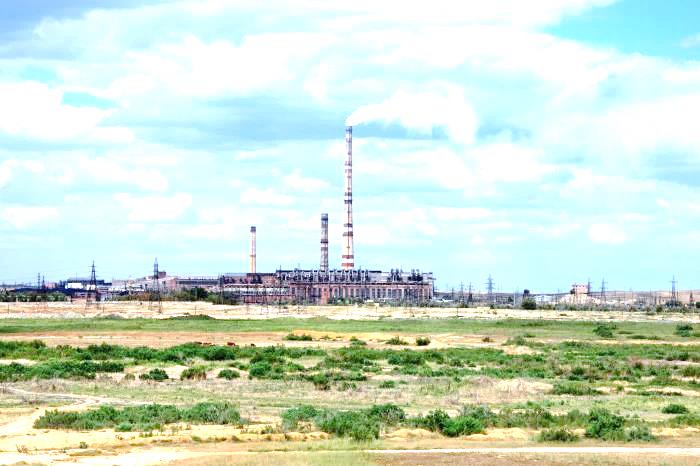 Жезказганская ТЭЦ
 ТОО «Kazakhmys Energy» (Казахмыс Энерджи)

Отчет о деятельности по предоставлению регулируемых услуг за 1 полугодие 2021г
Общая информация о Жезказганской ТЭЦ
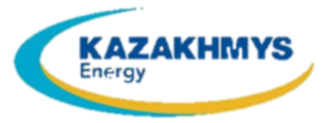 Жезказганская теплоэлектроцентраль осуществляет основные виды деятельности:
           1. Производство тепловой энергии     
           2. Производство электрической энергии 
Кроме того, ЖТЭЦ осуществляет иные виды деятельности, не запрещенные действующим Законодательством.
Приказом ДКРЕМ  МНЭ РК по области Ұлытау № 83-ОД от 23.10.23г., с вводом в действие с 01 декабря 2023г, утвержден долгосрочный тариф на производство тепловой энергии на 2023-2027гг. в размере:    4404,15 тенге/Гкал без учёта НДС в том числе по группам потребителей: - для ТОО «ПТВЭС» - 2221,29 тенге/Гкал без НДС; - для прочих потребителей  - 8060,27 тенге/Гкал без НДС 
Приказом ДКРЕМ  МНЭ РК по области Ұлытау № 04-ОД от 05.02.2024г., в соответствии с пп.1 п.601 «Правил формирования тарифов» № 90 от 19 ноября 2019 года (далее ПФТ), в связи с изменением стоимости стратегических товаров (уголь) и заработной платы, с вводом в действие с 15 февраля 2024г, утвержден тариф на производство тепловой энергии в размере:  5 147,72 тенге/Гкал без учёта НДС, в том числе по группам потребителей: - для ТОО «ПТВЭС» - 2 596,32 тенге/Гкал без НДС; - для прочих потребителей  - 9421,12 тенге/Гкал без НДС 

Информация об основных финансовых показателях 
Жезказганской ТЭЦ за 1 полугодие 2024г.

	По итогам 1 полугодия 2024 года, при утвержденном средневзвешенном тарифе на услуги по производству тепловой энергии  –  5 054,77  тенге/Гкал и фактической себестоимости -  4 765,28 тг/Гкал, сложилась прибыль в размере -  413,87 млн.тенге.
2
Отпуск тепловой энергии потребителям ЖТЭЦ
за 1 полугодие 2024г.
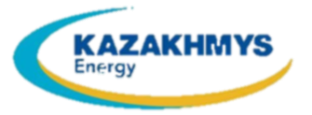 3
Отчет по исполнению  тарифной сметы на услуги 
производства тепловой энергии ЖТЭЦ за 1 полугодие 2024 года
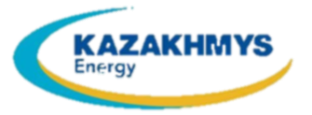 4
Отчет по исполнению  тарифной сметы на услуги 
производства тепловой энергии ЖТЭЦ за 1 полугодие 2024 года
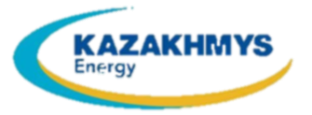 5
Отчет об исполнении инвестиционных программ ЖТЭЦ
ТОО "Kazakhmys Energy"(Казахмыс Энерджи) за 1 полугодие 2024г.
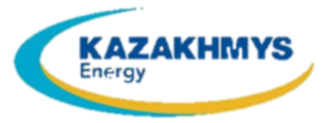 6
Отчет об исполнении инвестиционных программ ЖТЭЦ
ТОО "Kazakhmys Energy"(Казахмыс Энерджи) за 1 полугодие 2024г.
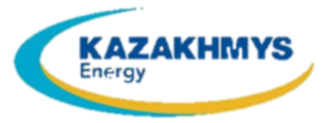 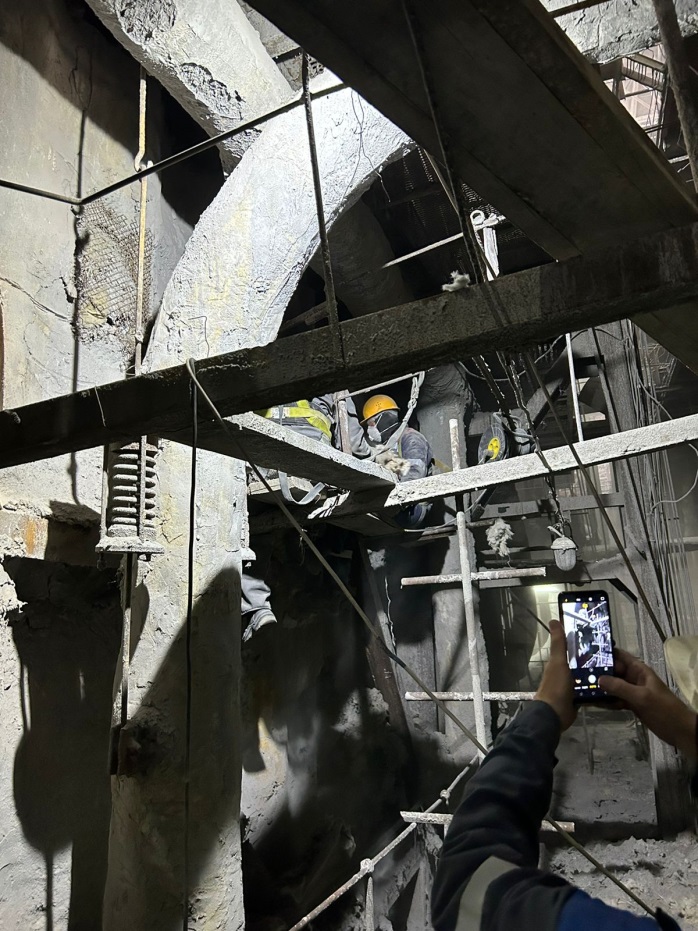 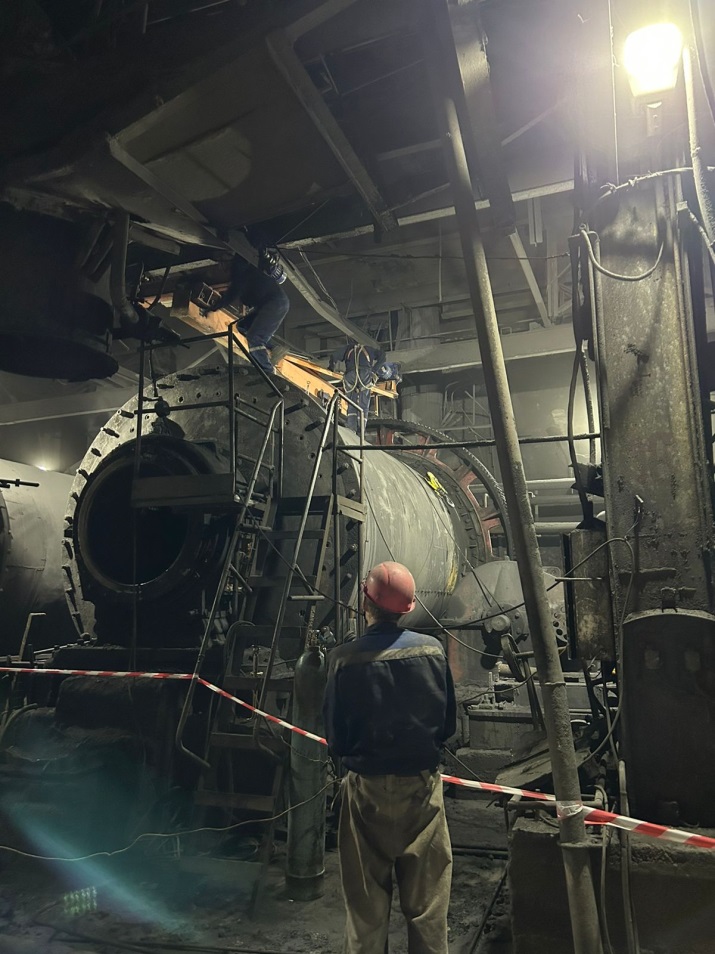 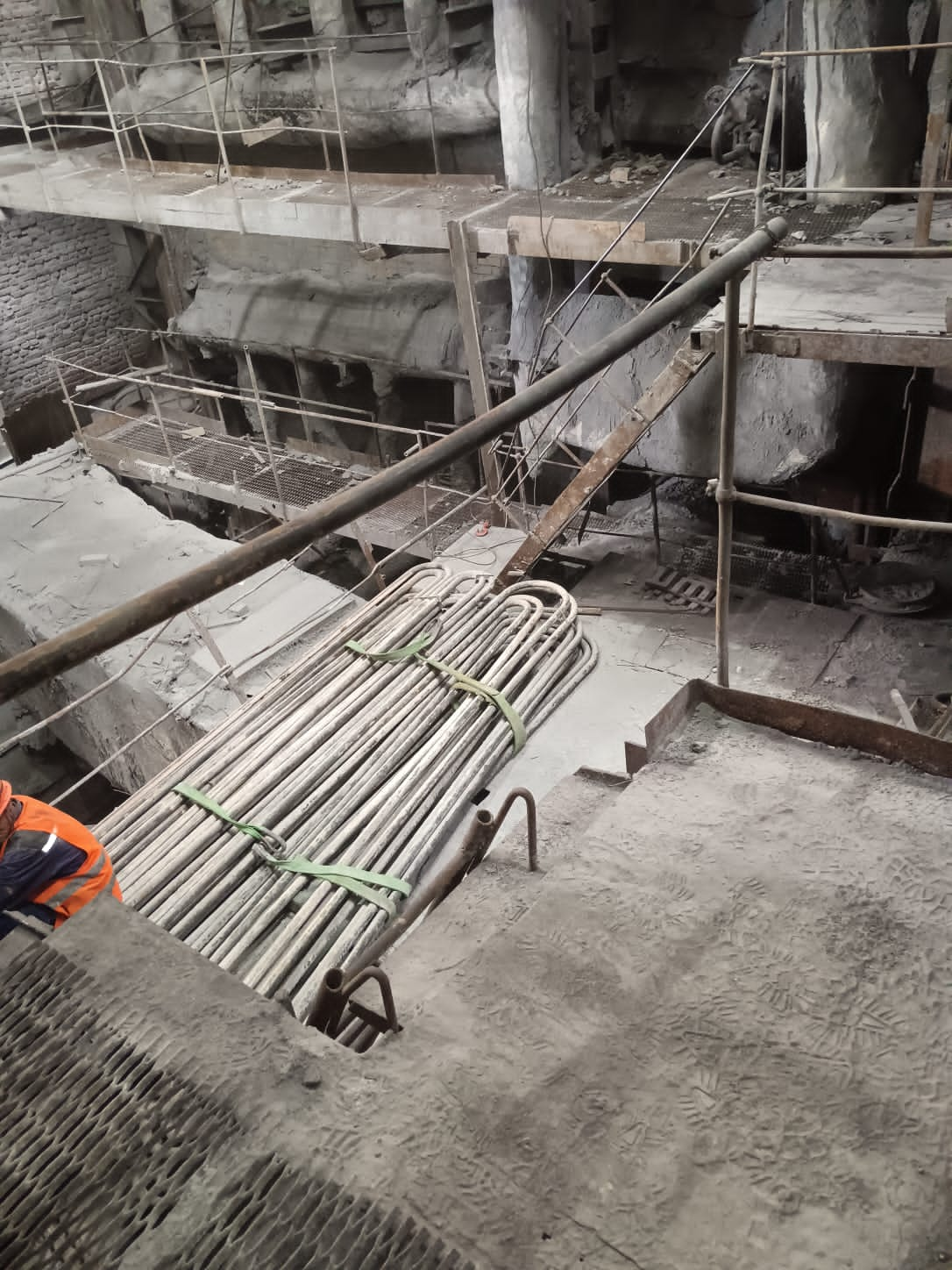 7
Информация о достижении показателей качества и 
эффективности деятельности Жезказганской ТЭЦ за 1 полугодие 2024г.
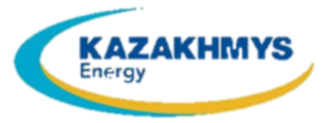 8
Информация об основных финансовых показателях 
за 1 полугодие  2024 года и перспективах деятельности ЖТЭЦ
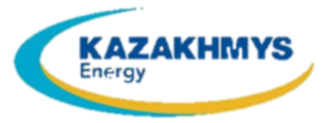 По результатам финансово-хозяйственной деятельности  ЖТЭЦ по производству тепловой энергии за 1 полугодие 2024 года сложился убыток в сумме 957,16   млн.тенге.
Перспективы деятельности Жезказганской ТЭЦ на 2024-2028гг:
На сегодняшний день на Жезказганской ТЭЦ действует  инвестиционная программа, утвержденная совместным приказом ДКРЕМ по области Ұлытау и Министерства энергетики РК на 5 летний период 2023-2027гг.
С  15 апреля  2024 года для Жезказганской ТЭЦ утвержден тариф на услуги производства тепловой энергии  на период 2024-2028г: 2024г –   5 147,72 тенге за 1 Гкал без учета НДС, 2025г –   5 396,23 тенге за 1 Гкал без учета НДС, 2026г –   5 435,32 тенге за 1 Гкал без учета НДС, 2027г –   5 596,14 тенге за 1 Гкал без учета НДС; 2028г –   5 768,18 тенге за 1 Гкал без учета НДС
9
Информация о проводимой работе с потребителями
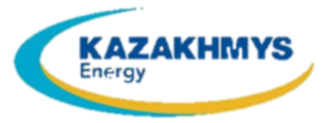 ТОО «Kazakhmys Energy» (Казахмыс Энерджи) ведет постоянную работу по погашению дебиторской  задолженности, составляются соглашения и графики погашения. Также, в рамках договорных отношений составляются заявки на объем отпуска тепловой энергии, направляются уведомления о проведении сезонных включений/отключений подачи тепловой энергии и т.п.
10
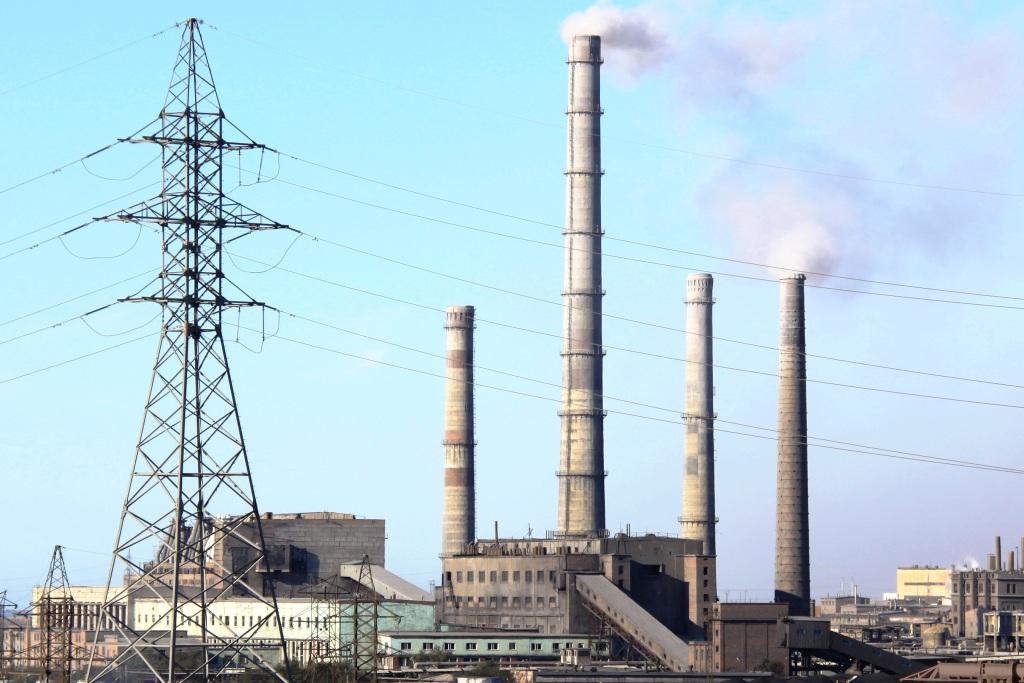 Благодарим 
за внимание!
11